Bioinformatics:
Big Data, Big Opportunities

Student Workshop on the NGS Revolution
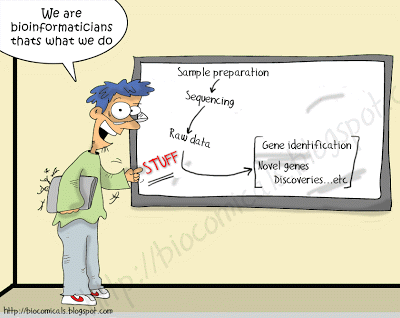 Bioinformatics is the science of collecting, classifying, storing, exchanging, securing, analyzing and visualizing biological data.
Bioinformaticians no longer have to limit themselves to just the STUFF.
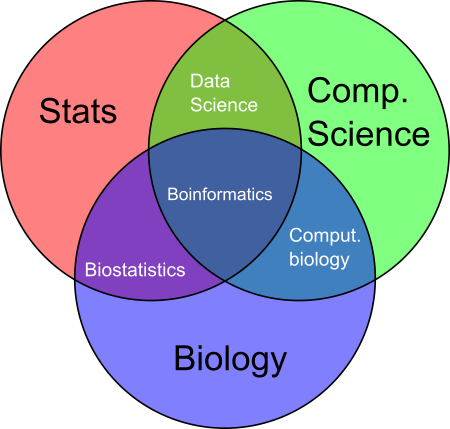 Biological Milestones
Venter-Announced global ocean sampling expedition (metagenomics)
Scientific acknowledgement of Mendel
Morgan-1st genetic model organism
Discovery of restriction enzymes, reverse transcriptase, etc.
Development of PCR & gene cloning
Avery-1st DNA is heredity material
“Completion” of human genome project
1st  genome of multicellular eukaryote
Miescher-identification of DNA
Hershey & Chase-confirm Avery’s work
Nirenberg & Khorana-
Determination of genetic code
Human Genome Sequencing Project
Mendel-description of heredity
Yeast chromosome sequenced
Watson & Crick –structure of DNA
454 Life Sciences Pyrosequencing
NGS revolution
$1000 genome
Sanger-Sequencing strategy 
1st viral genome sequenced
1st  bacterial genome
1st  eukaryotic genome
1977
1980s
1961
1865
1871
1900
1944
1952
1953
1995
1990
1992
1996
1998
2003
2005
2007
2017
Sanger sequencing
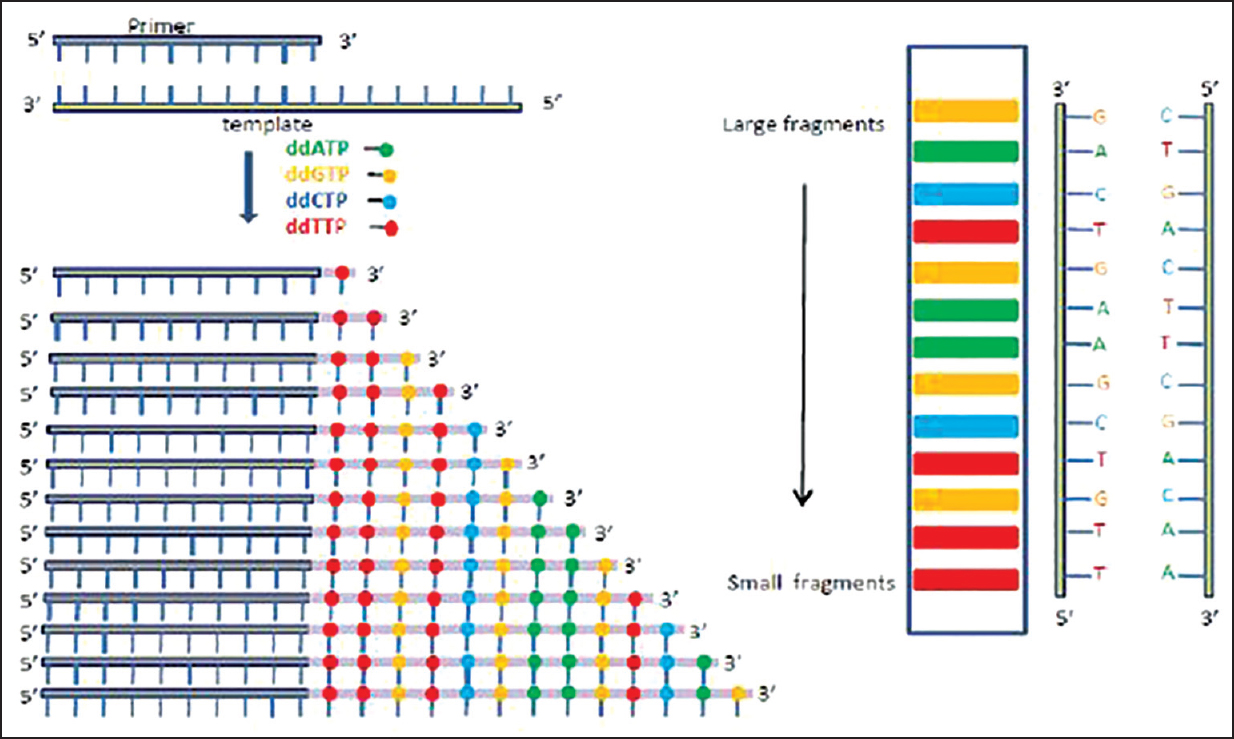 One molecule is sequenced at a time!
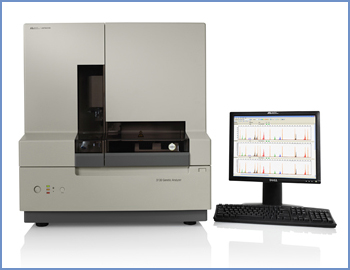 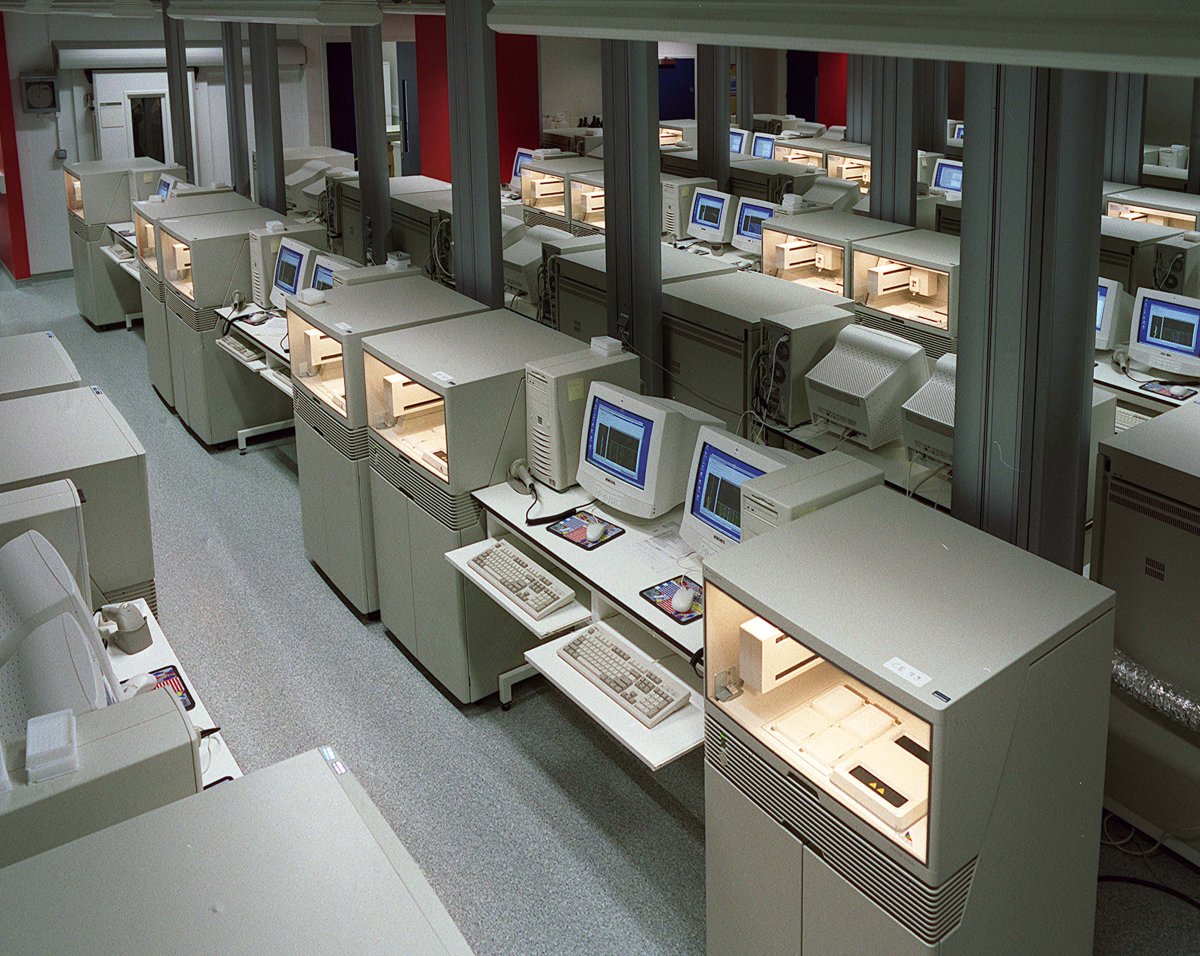 Increasing speed is expensive!
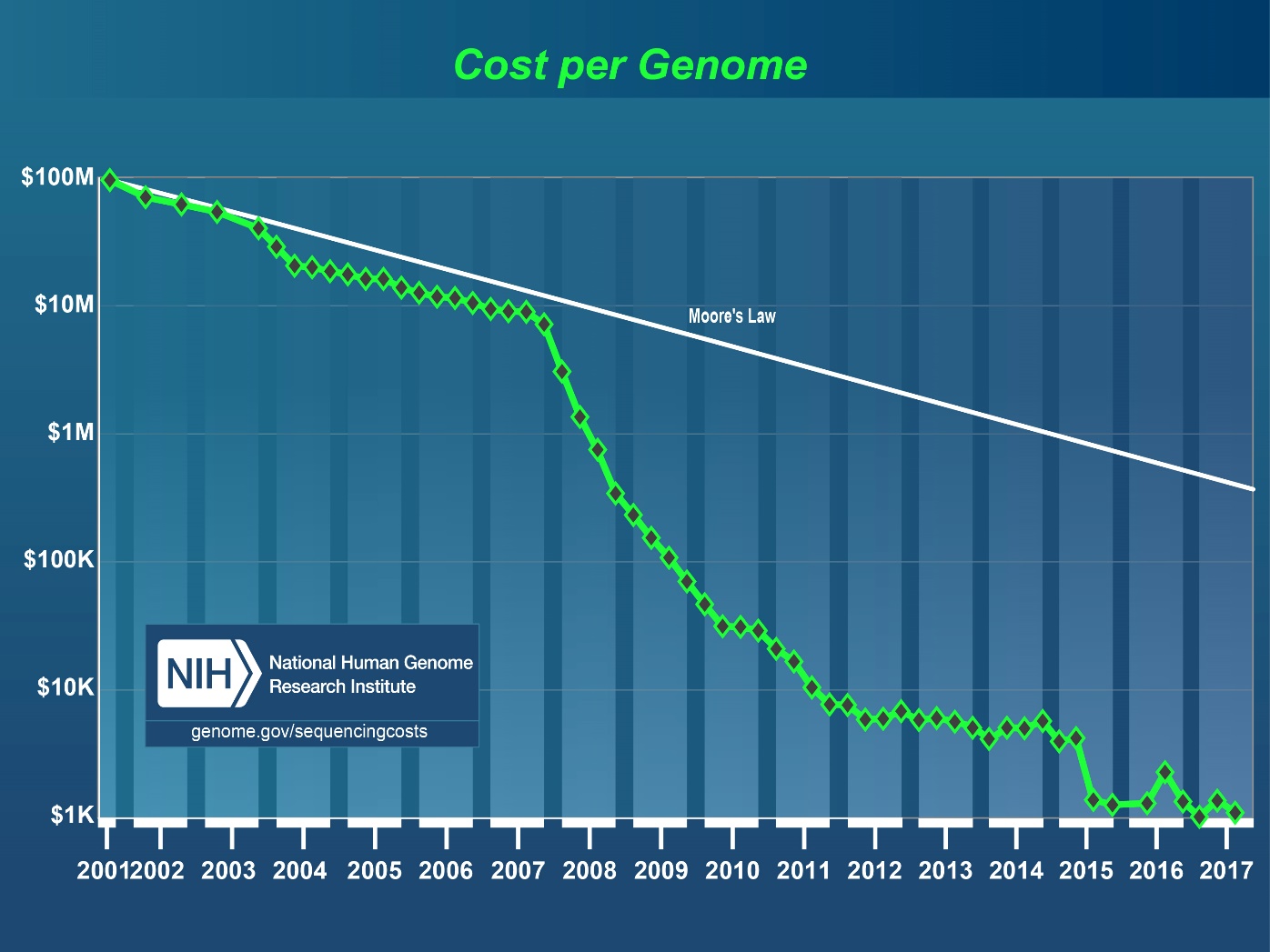 What makes NGS special?
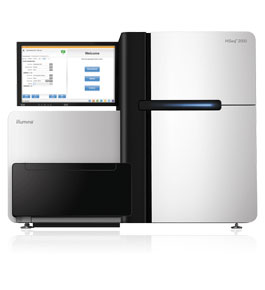 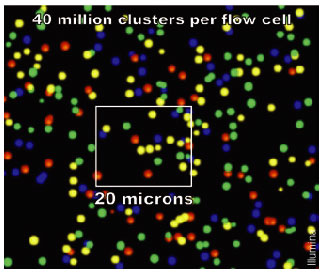 NGS technologies rely on massively parallel sequencing.
Next Generation Sequencing
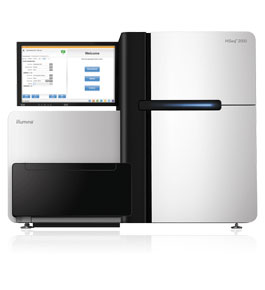 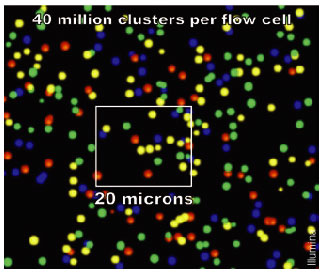 Illumina
Next Generation Sequencing
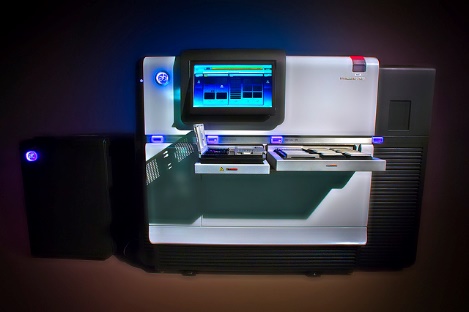 Single Molecule Real Time (SMRT) technologies (Pac Bio)
Next Generation Sequencing
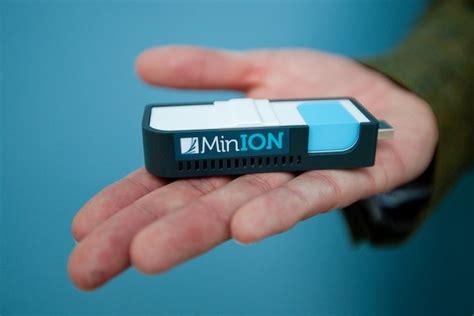 Nanopore
How is NGS changing the field?
DNA-SEQ
RRBS-SEQ
RNA-SEQ
MAINE-SEQ
CHIP-SEQ
RIBO-SEQ
DNASE-SEQ
FAIRE-SEQ
RIP-SEQ
BS-SEQ
MEDIP-SEQ
GRO-SEQ
How is NGS changing the field?
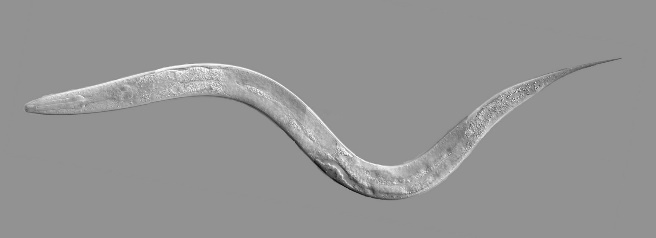 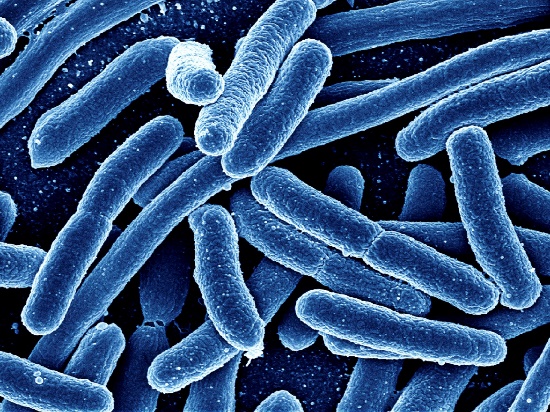 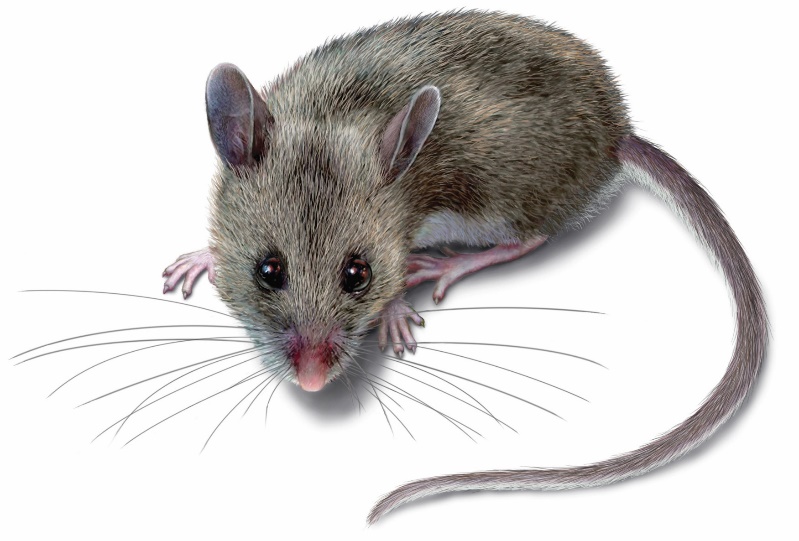 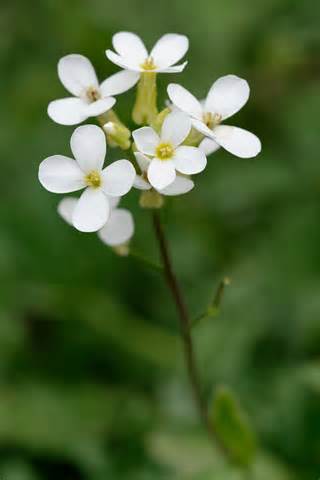 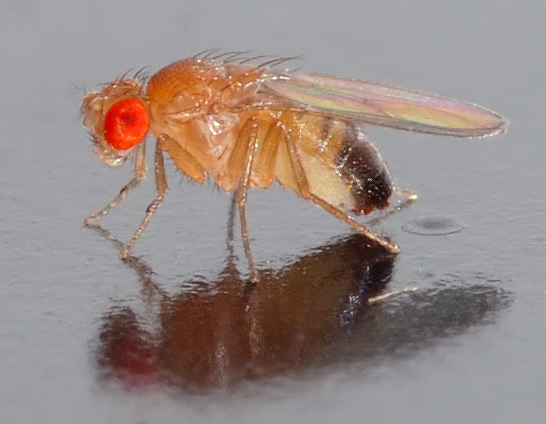 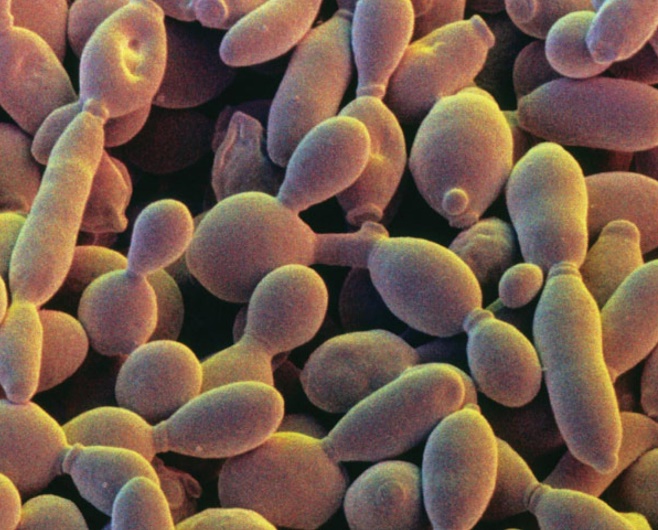 How is NGS changing the field?
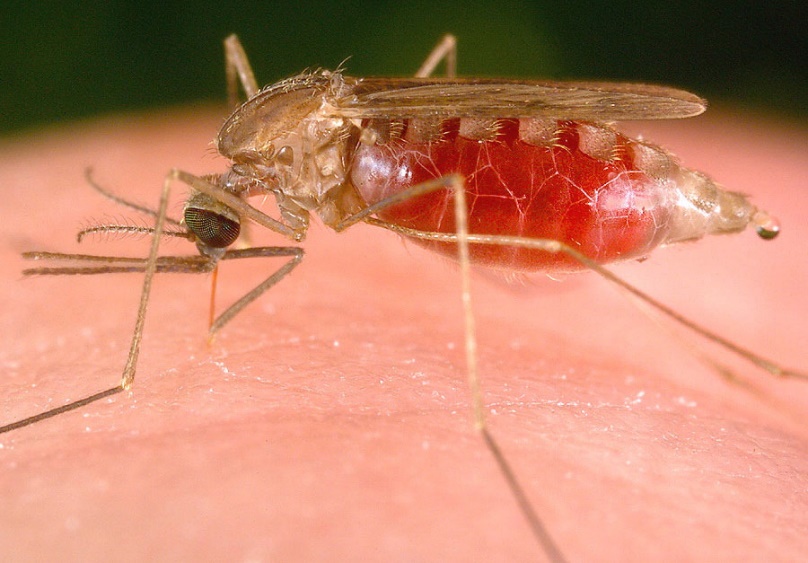 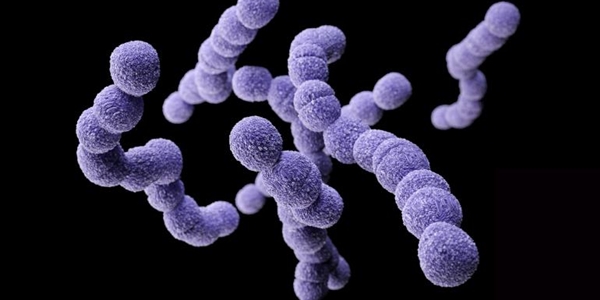 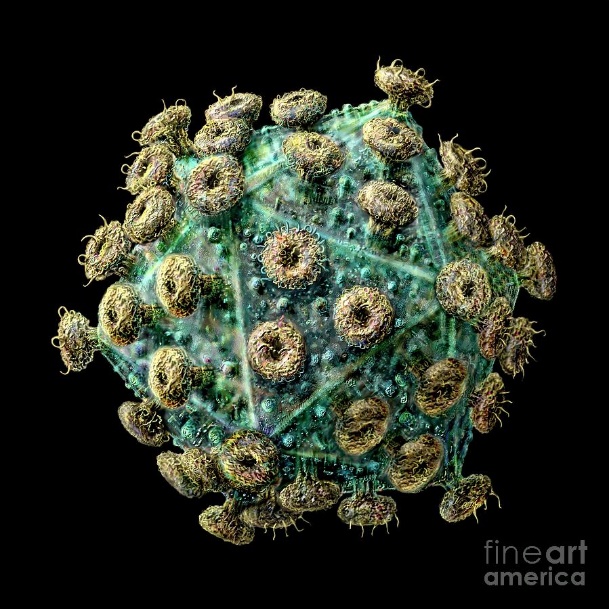 How is NGS changing the field?
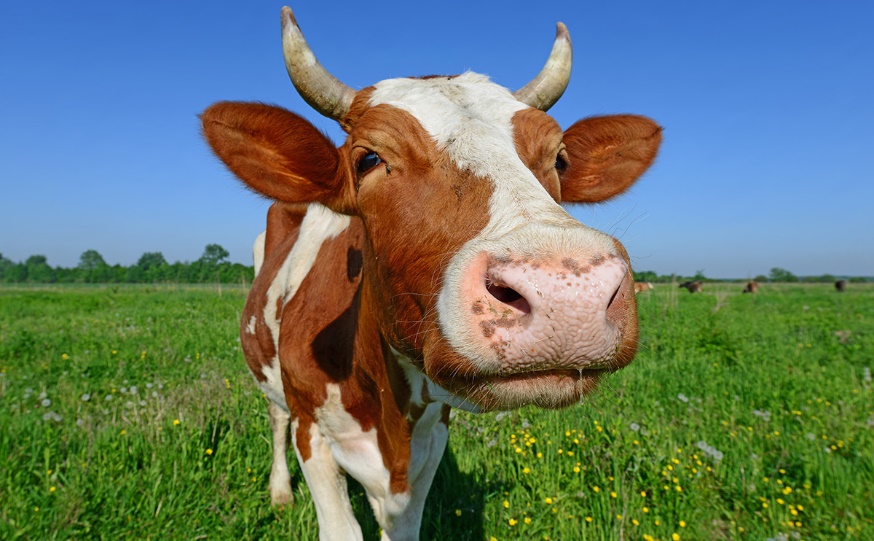 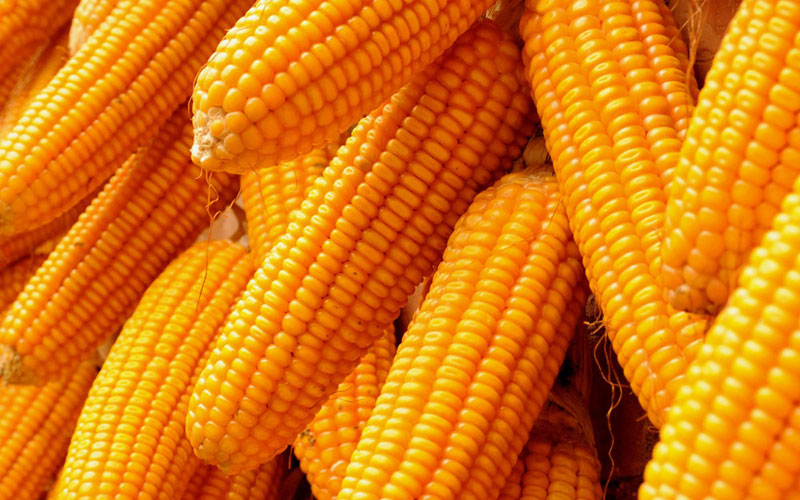 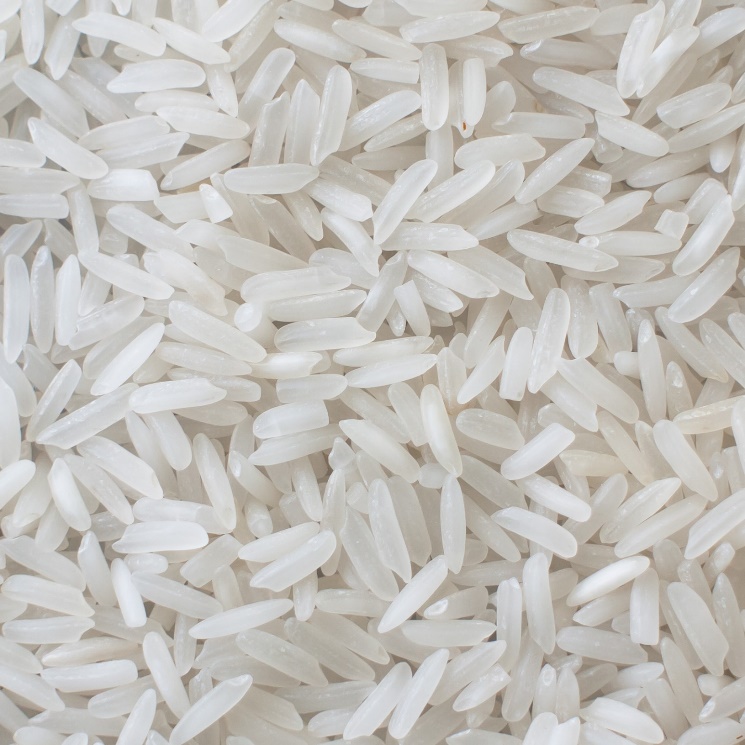 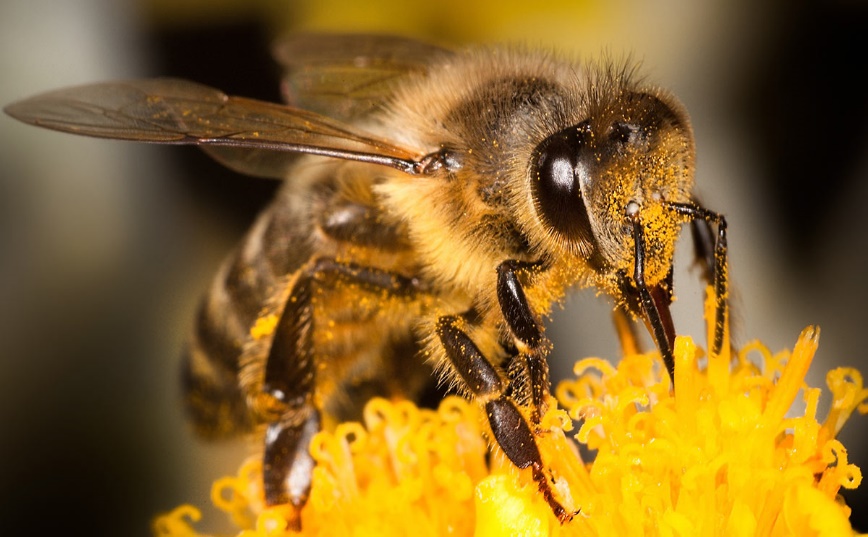 How is NGS changing the field?
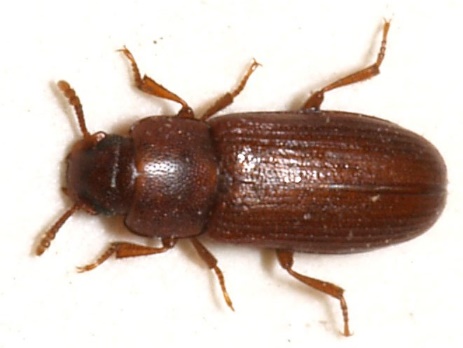 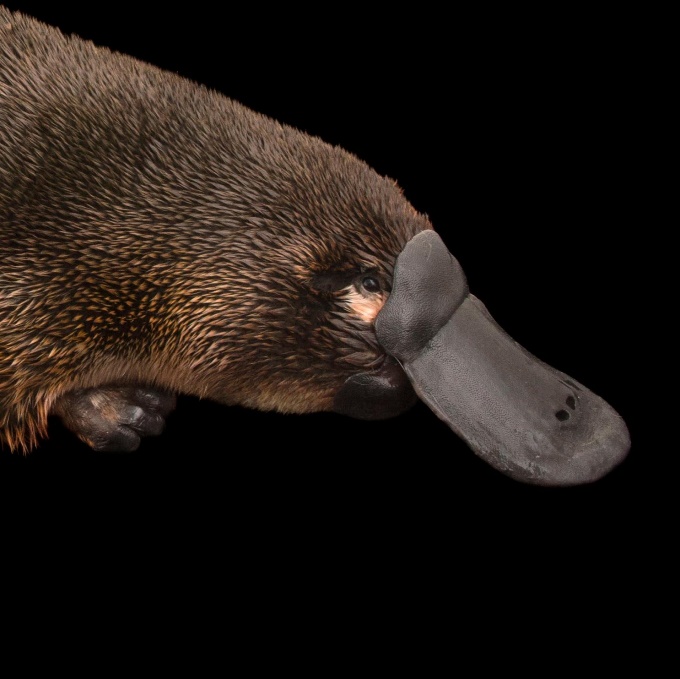 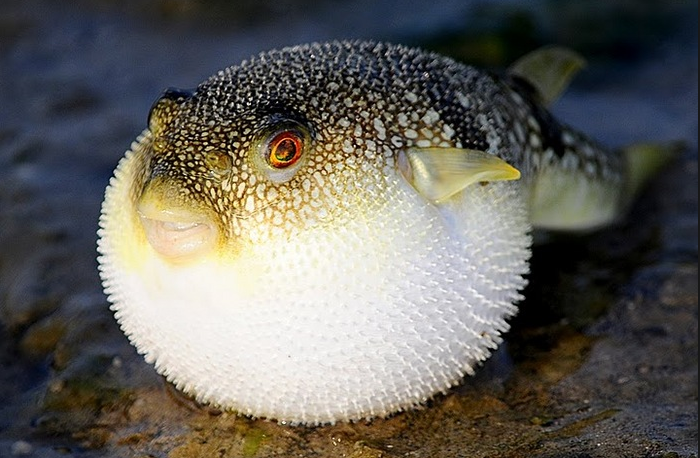 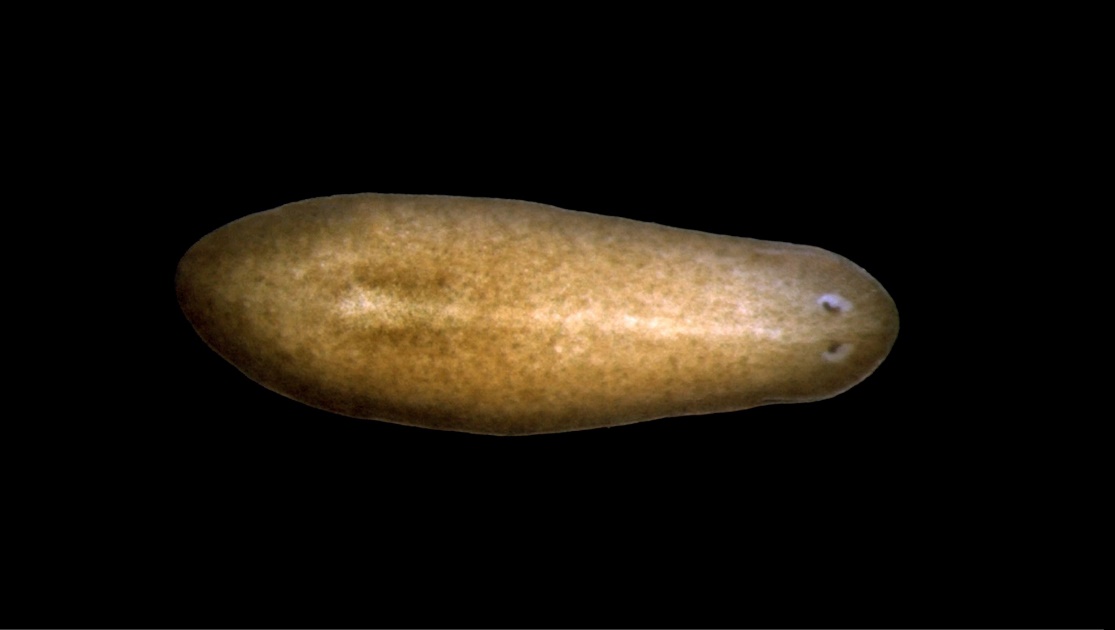 How is NGS changing the field?
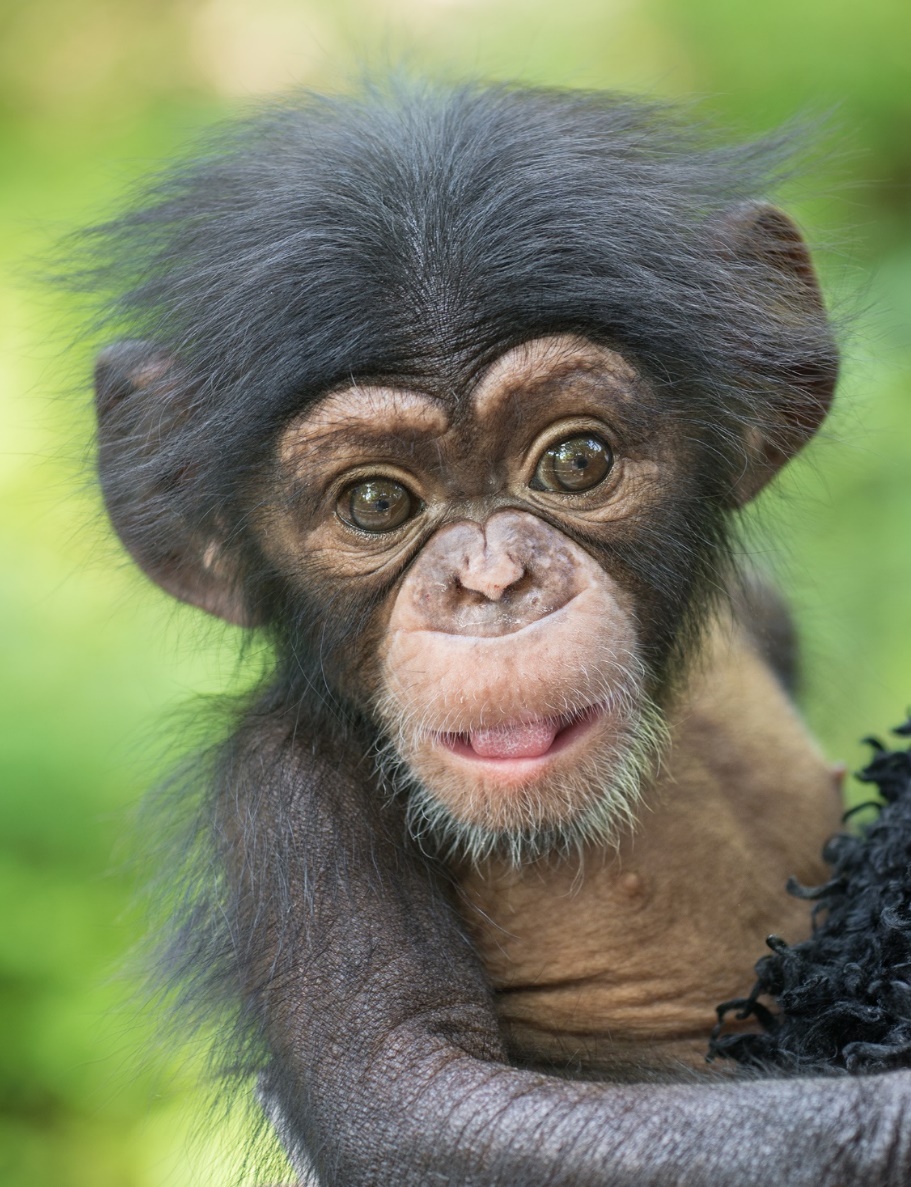 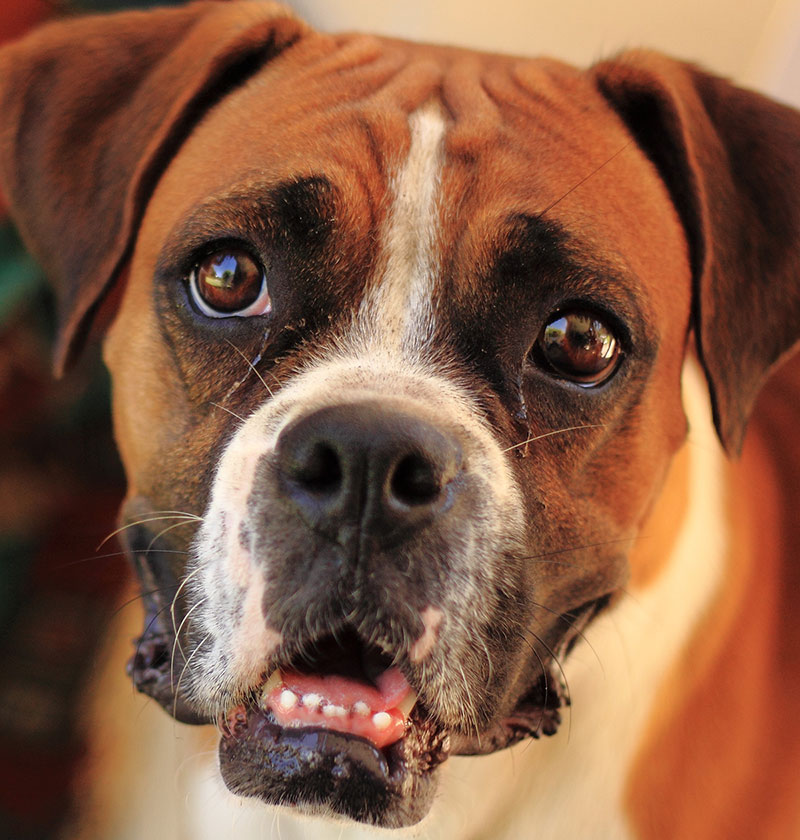 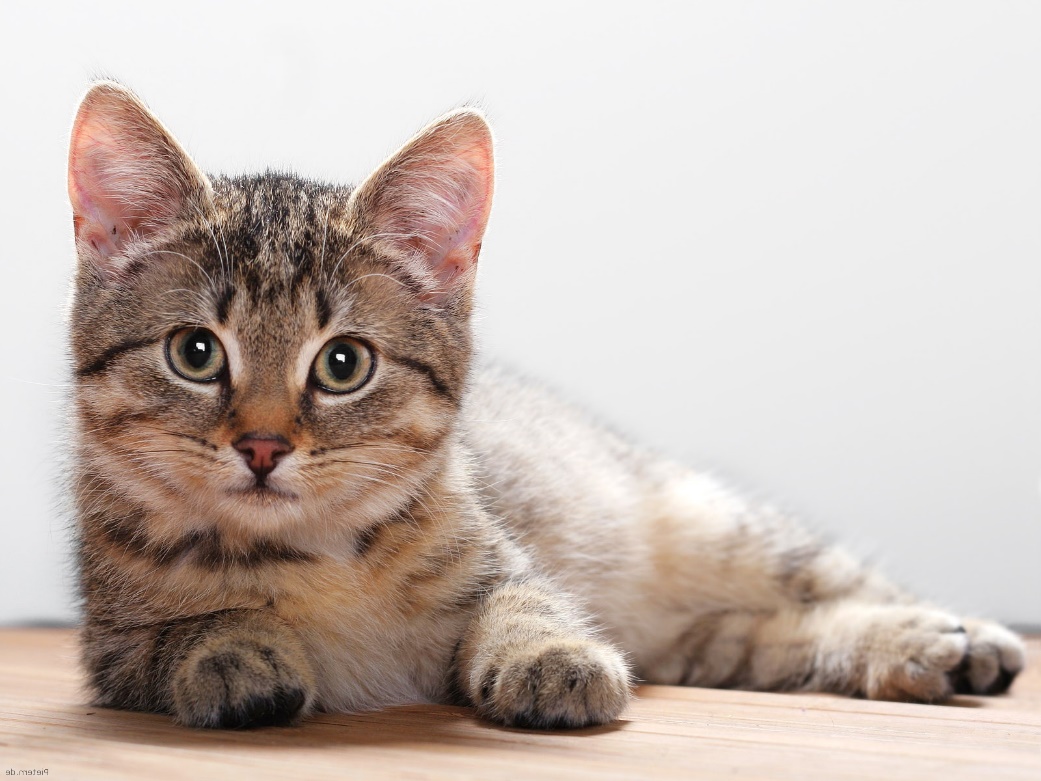 How is NGS changing the field?
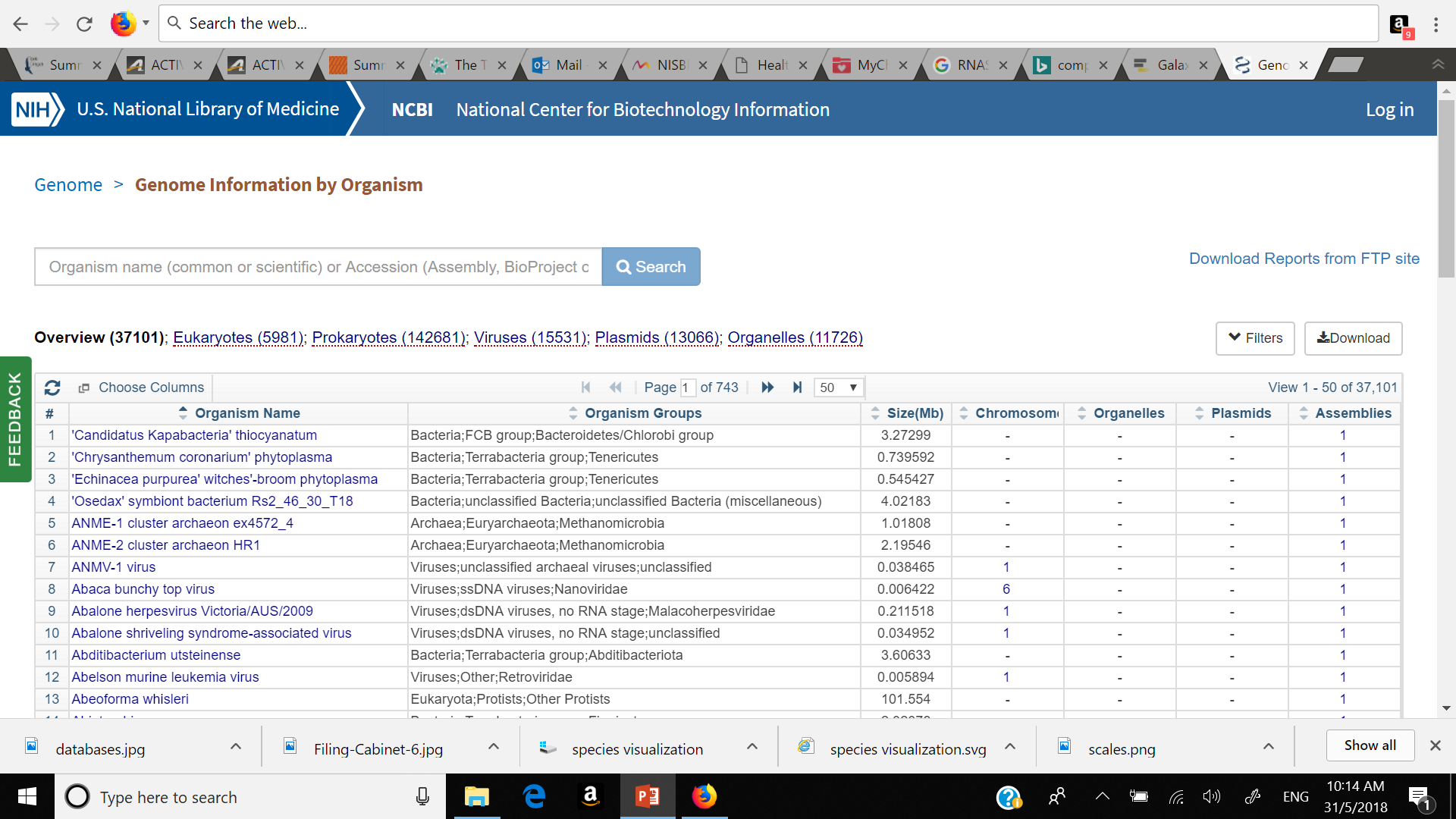 Comparative Genomics-Answers Biological Questions
How is NGS changing the field?
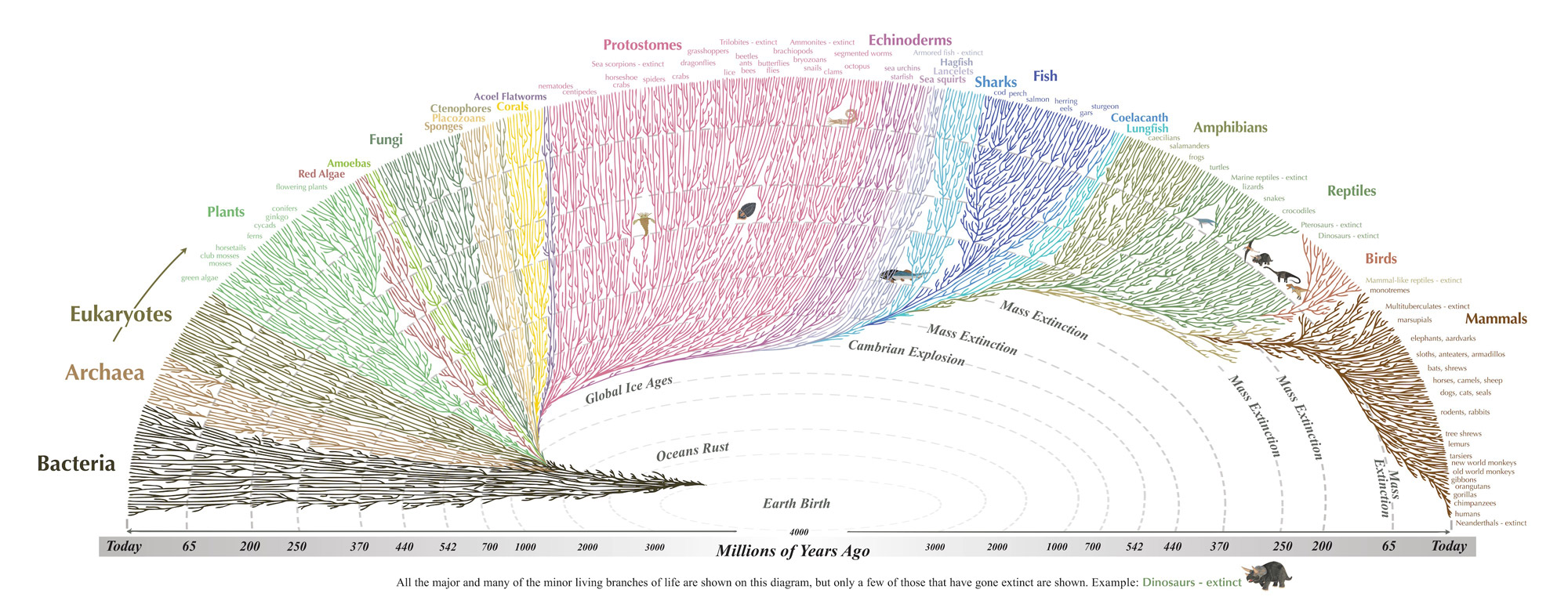 Comparative Genomics-Builds Better Trees
How is NGS changing the field?
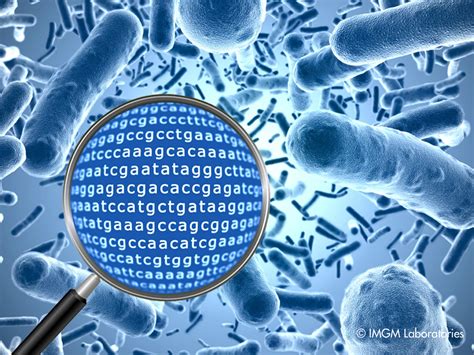 Metagenomics
How is NGS changing the field?
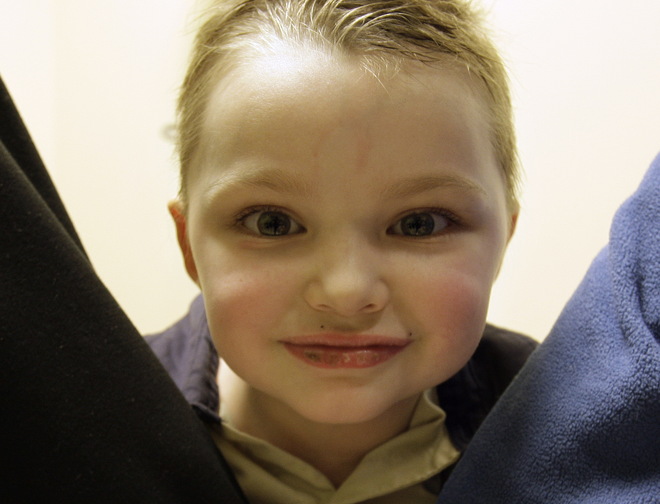 Diagnostics-Genome or Exom Sequencing
How is NGS changing the field?
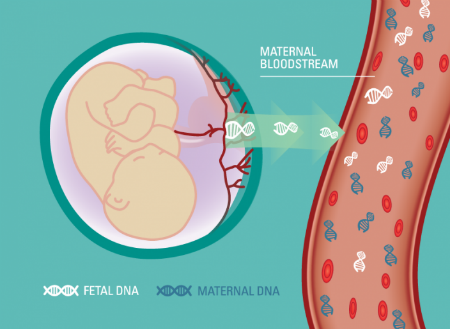 Diagnostics-Prenatal Care
How is NGS changing the field?
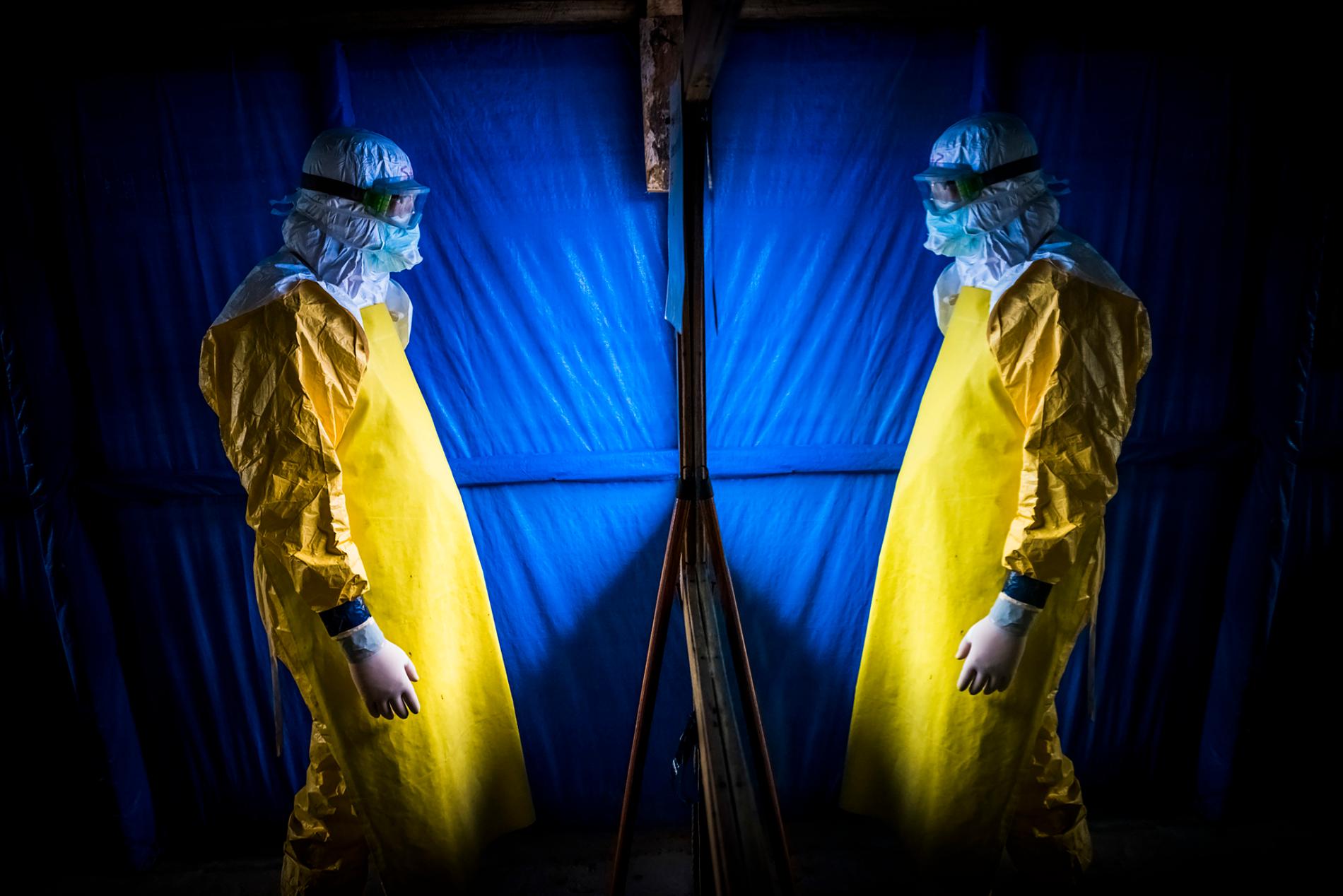 Diagnostics-Epidemic/Pandemic Study & Control
How is NGS changing the field?
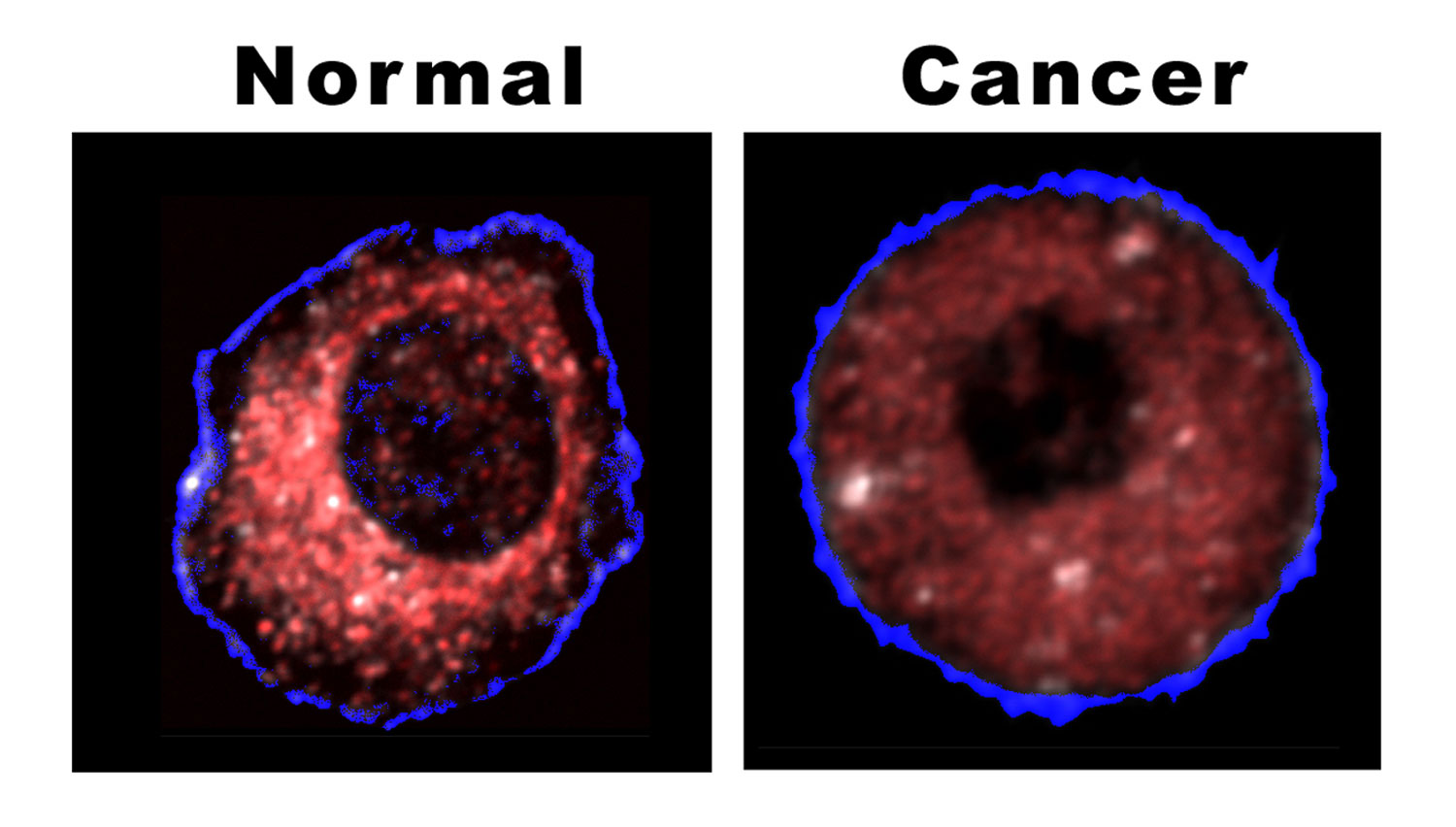 Personalized Medicine
How is NGS changing the field?
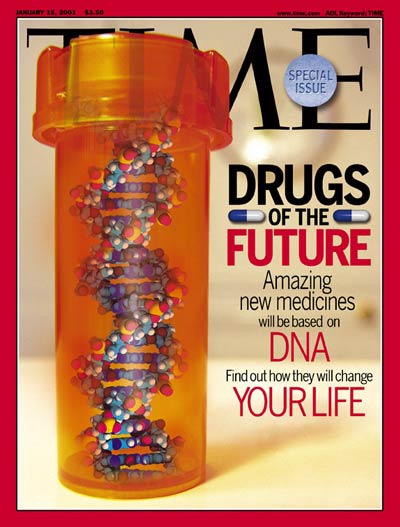 Precision Medicine
Why does NGS technology require bioinformatics?
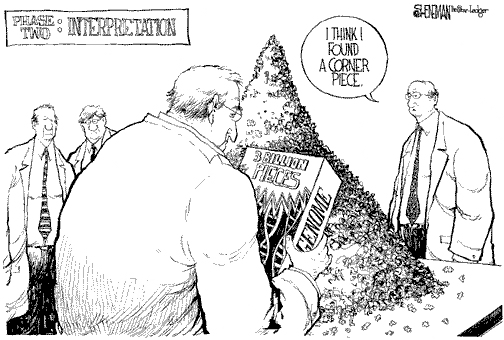 Genome (and Transcriptome) Assembly
Why does NGS technology require bioinformatics?
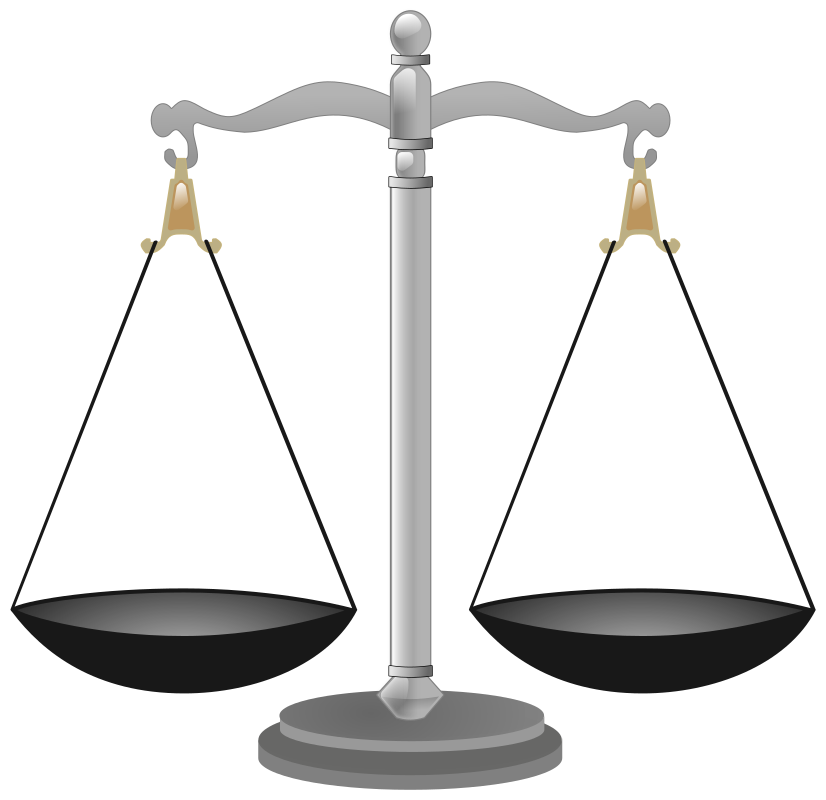 Sample Comparisons 

Differential Expression 

Variant Calling

Genome Comparisons for Tree Building

Sequence Comparisons for Metagenomics (species identification & discovery)
Why does NGS technology require bioinformatics?
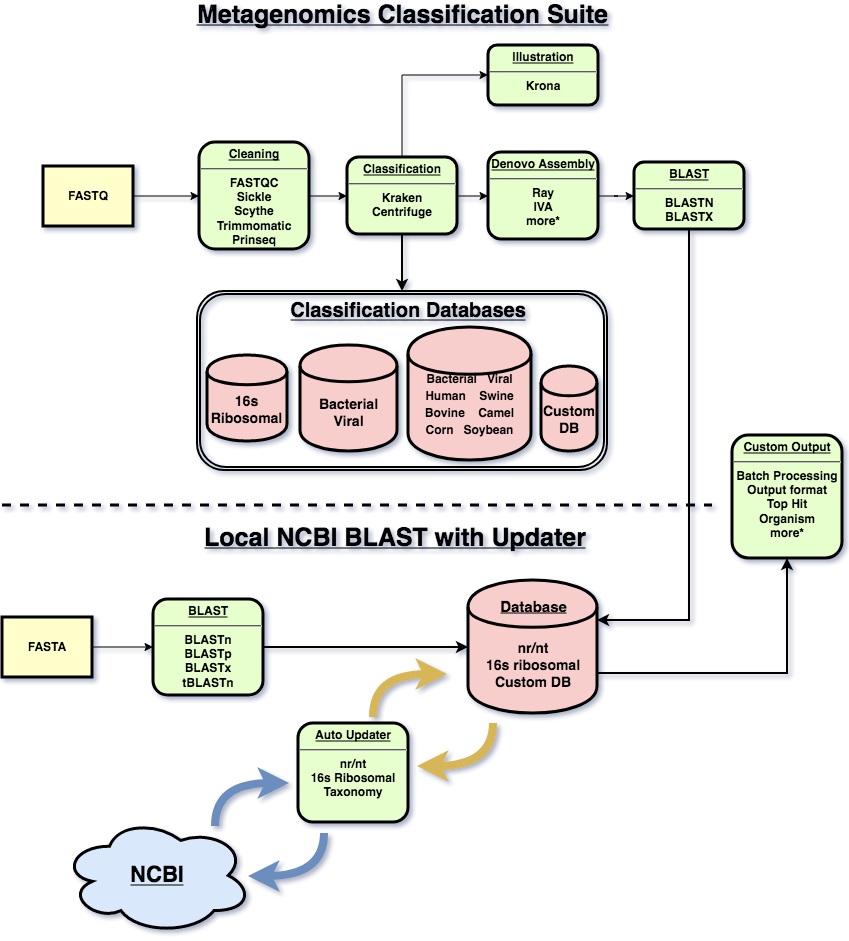 Tool Development & Pipeline Construction

Most data analysis requires more than one tool. Bioinformatics pipelines allow these tools to consecutively attached and automated for multiple samples.
Why does NGS technology require bioinformatics?
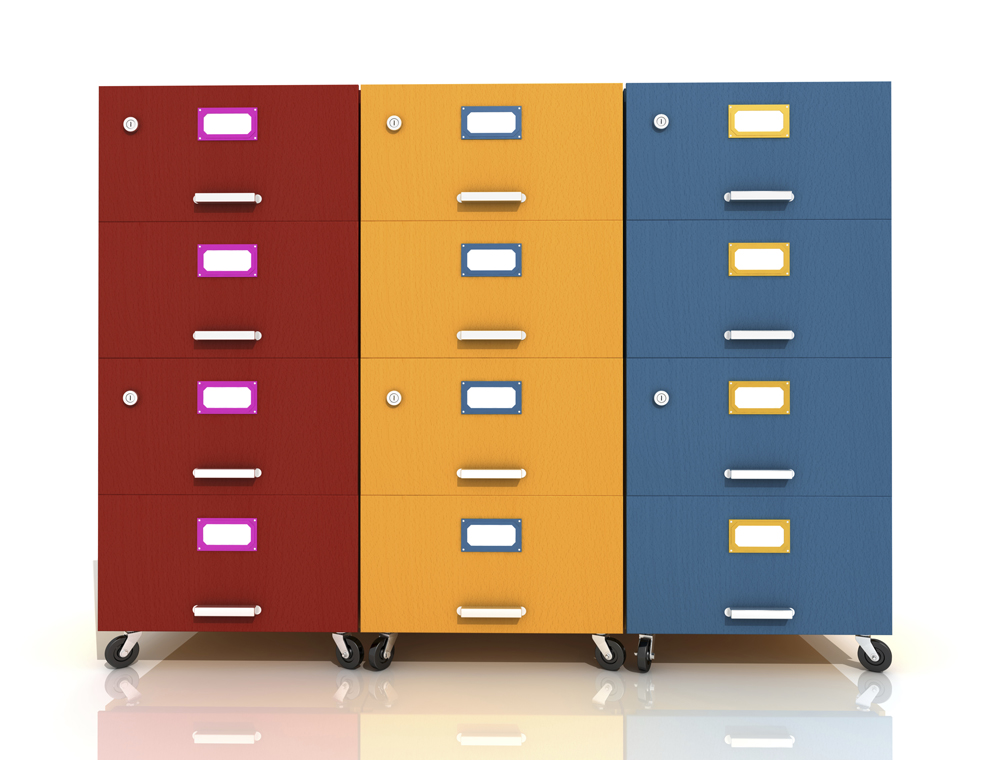 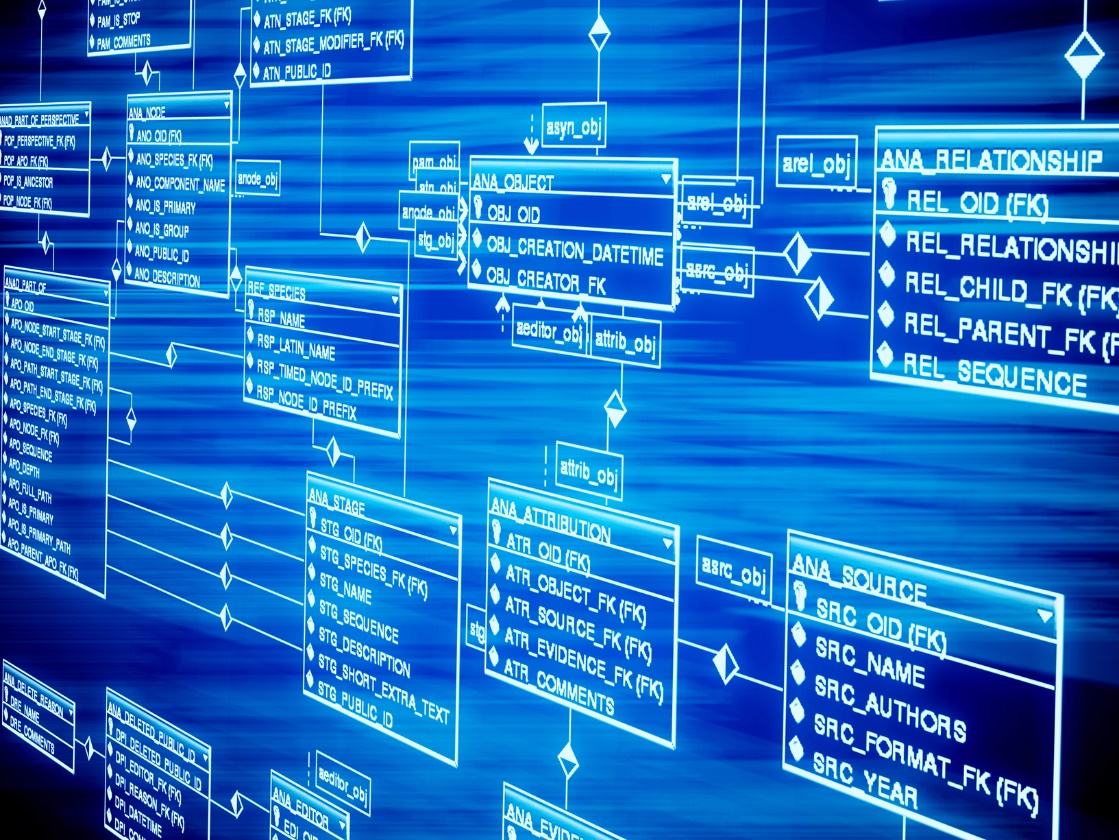 Database Construction & Management
Why does NGS technology require bioinformatics?
Data Visualization
Why does NGS technology require bioinformatics?
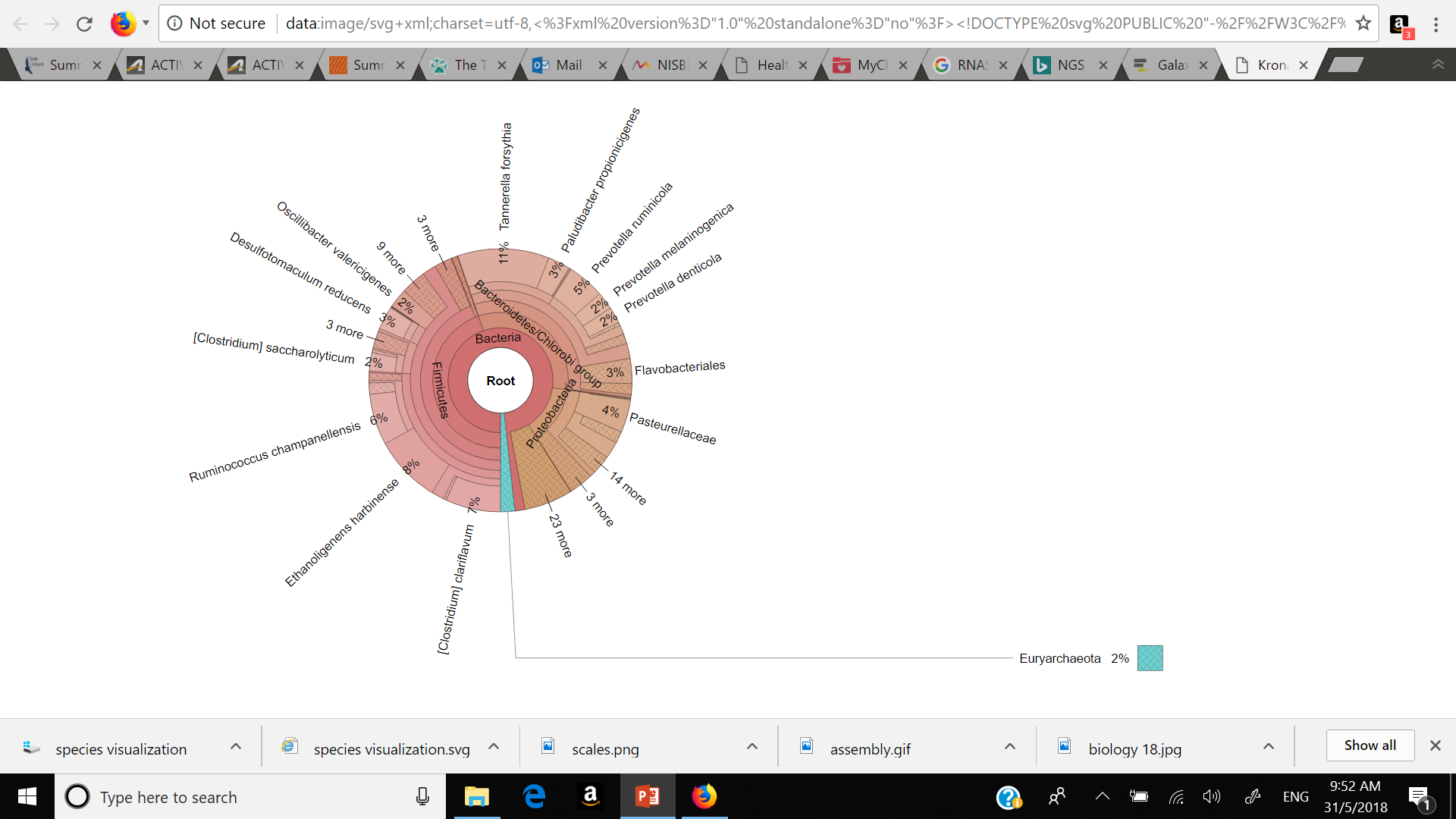 file:///C:/Users/Sherry/Desktop/raw_kraken_krona.html
Data Visualization
Other areas of bioinformatics
Bioinformatics as a field did not develop because of NGS technologies. Bioinformatics has been an important subfield of biology since the molecular biology era began but NGS technologies is what is driving the field today because of the creation of BIG DATA.

There are other areas of biology that require bioinformatics that do not rely on NGS technologies.
Why be a bioinformaticist?
Why be a bioinformaticist?
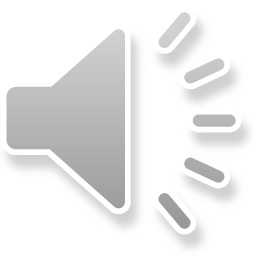 $

$ 

$
Why be a bioinformaticist?
There is now a ‘big data’ analysis bottleneck

Bioinformaticists are needed and are compensated as such.

According to salarylist which uses data from government agencies and companies the average salary for a biologist is $58,634, the average salary for a bioinformaticist is $67,814.
According to Allied Health World. Health information administrators who specialize in bioinformatics have salaries that are significantly higher than the nationwide average.  Nationally, the average bioinformaticist in health information makes $74,000 annually (which is about ten percent higher than the average for all professions). With appropriate credentials and a few years of experience, health bioinformaticians make annual salaries of well over $100,000.
Why be a bioinformaticist?
Job availability

&

Job security
Why be a bioinformaticist?
It is getting harder to find a job in academia as a biologist.

According to the Bureau of Labor Statistics 2011 45 years of data suggests the number of highly paid full-time tenured faculty has been steadily decreasing while the number of part-time faculty has skyrocketed.

The 2011 study conducted by the American Association of University Professors shows that 
The percentage of full-time tenured faculty fell from a high of 29 percent in 1975 to 16.8 percent in 2009
Full-time tenure-track faculty fell from 16.1 percent to 7.6 percent
Part-time faculty shot up from 24 percent in 1975 to 41.1 percent in 2009
Why be a bioinformaticist?
However, positions in bioinformatics are on the rise!

According to science magazine (2014)
	“Today’s bioinformaticists are in for a real treat. With a 	seemingly endless stream of biological data being 	generated across sectors, there is high demand for 	talented, experienced professionals at the crossroads 	of biology, statistics, and computer science. Scientists 	who can analyze large amounts of information and 	present it in a clear manner to decision makers are 	finding the sky is the limit in terms of jobs and career 	pathways, especially in the big pharma and biotech 	sectors.”
Why be a bioinformaticist?
Allows for varied biological interest
Why be a bioinformaticist?
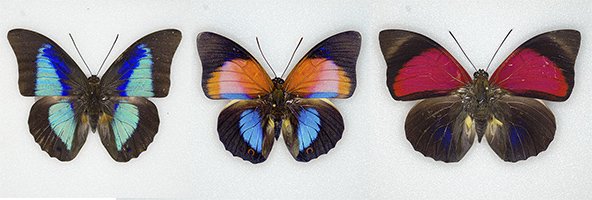 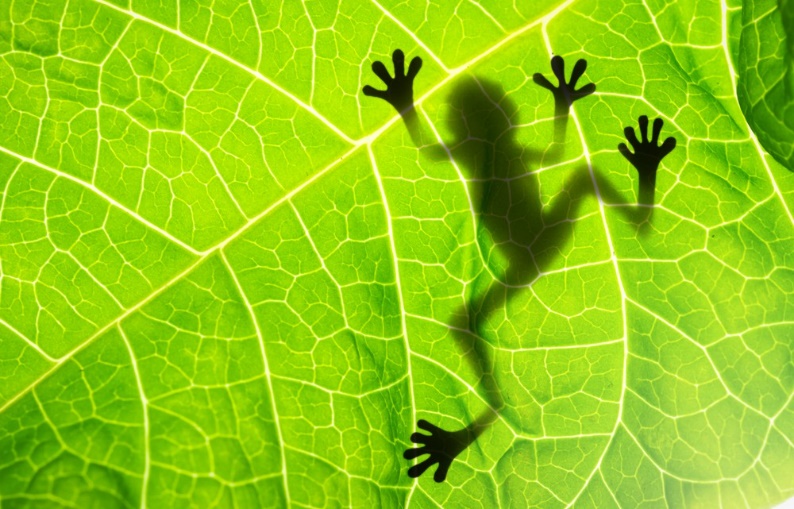 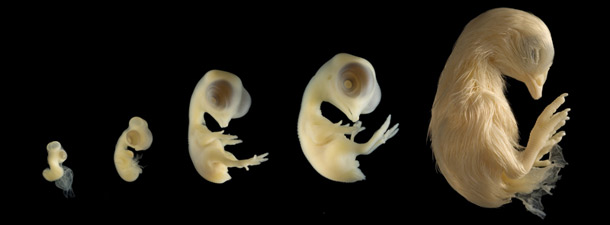 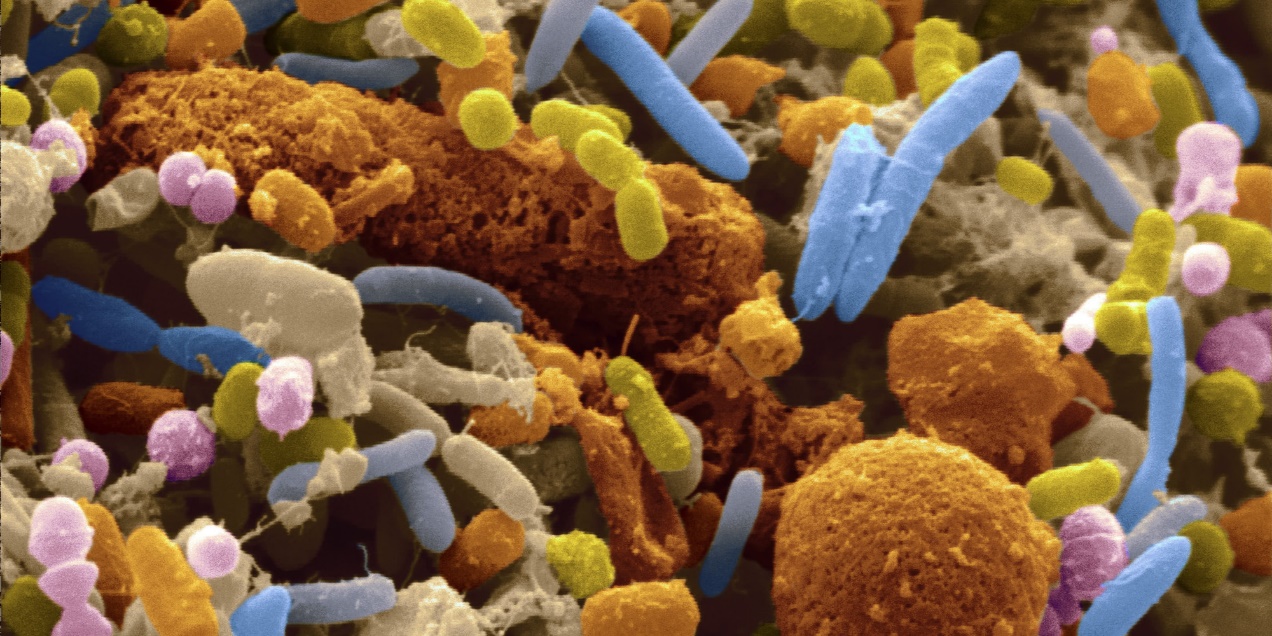 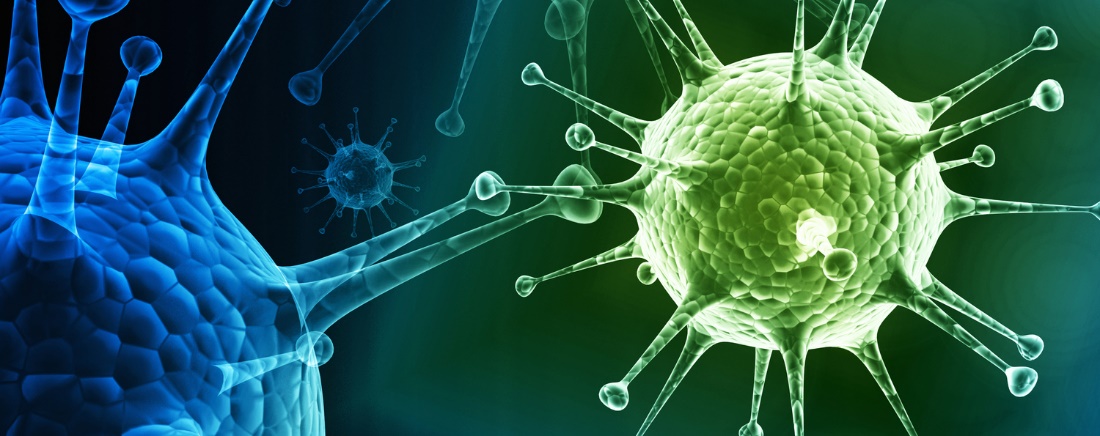 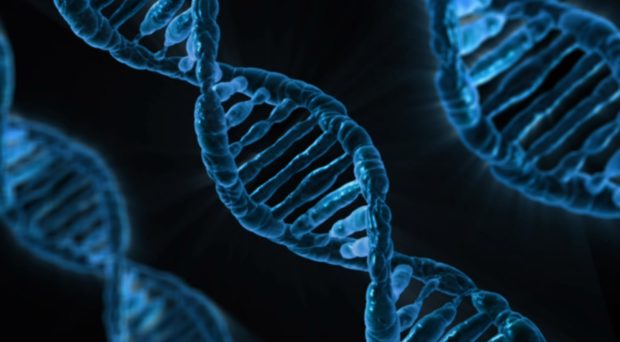 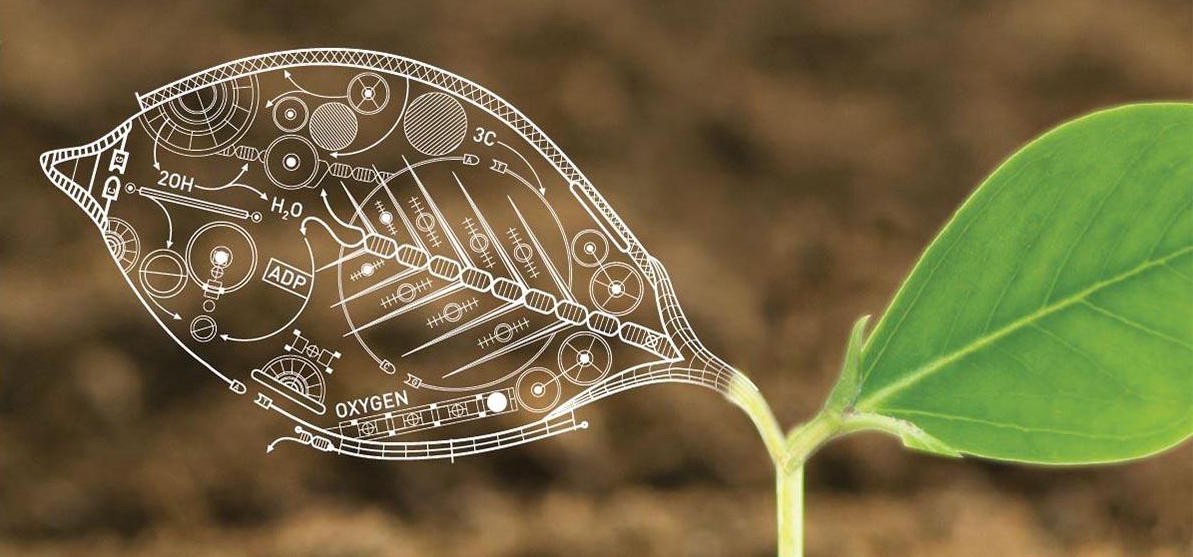 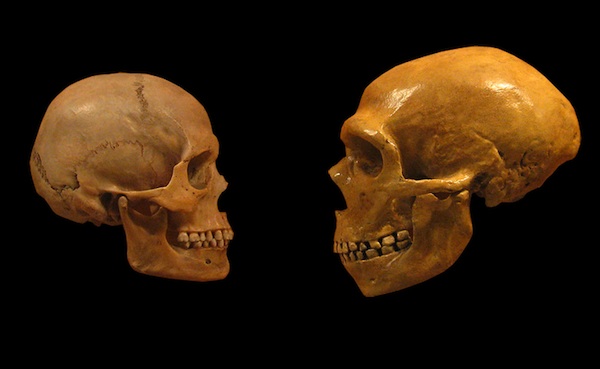 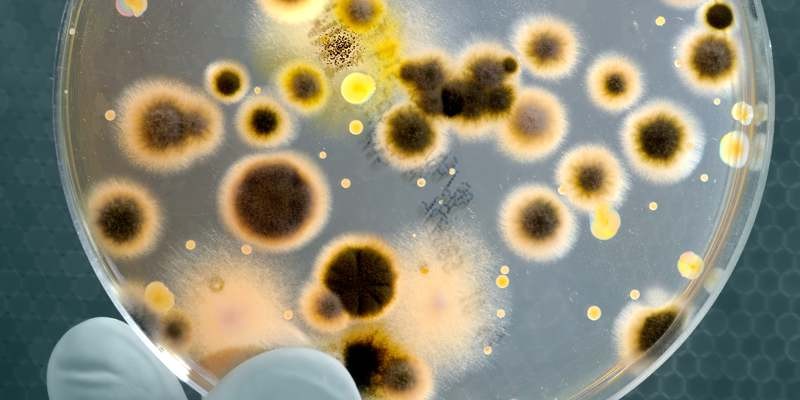 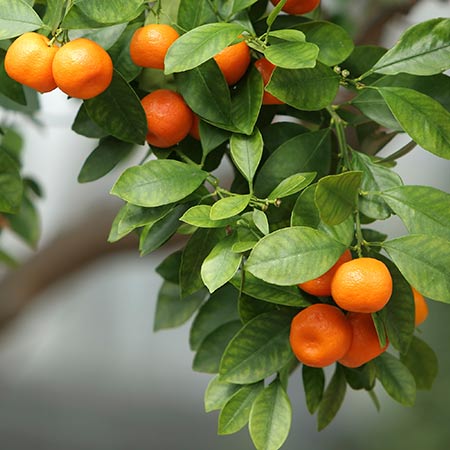 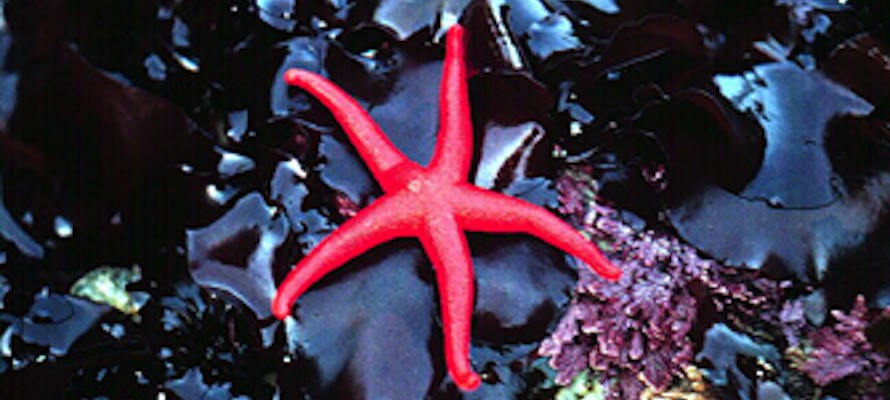 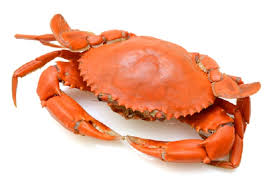 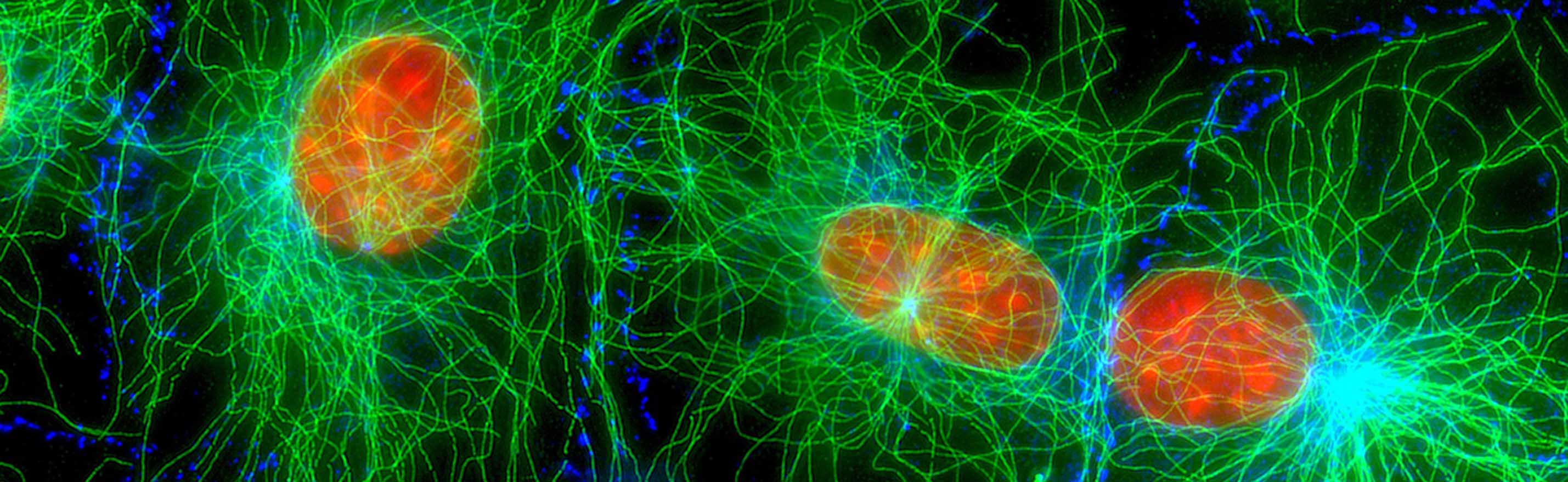 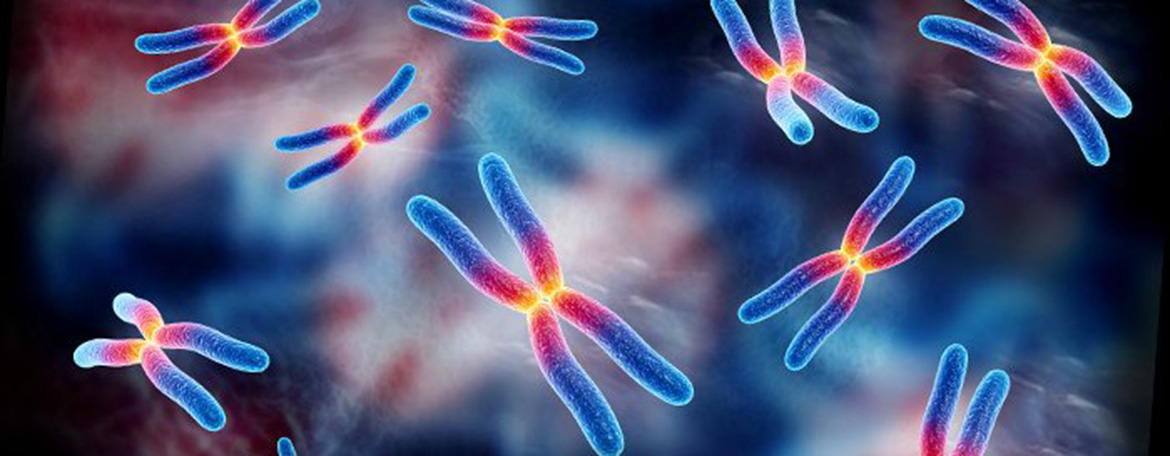 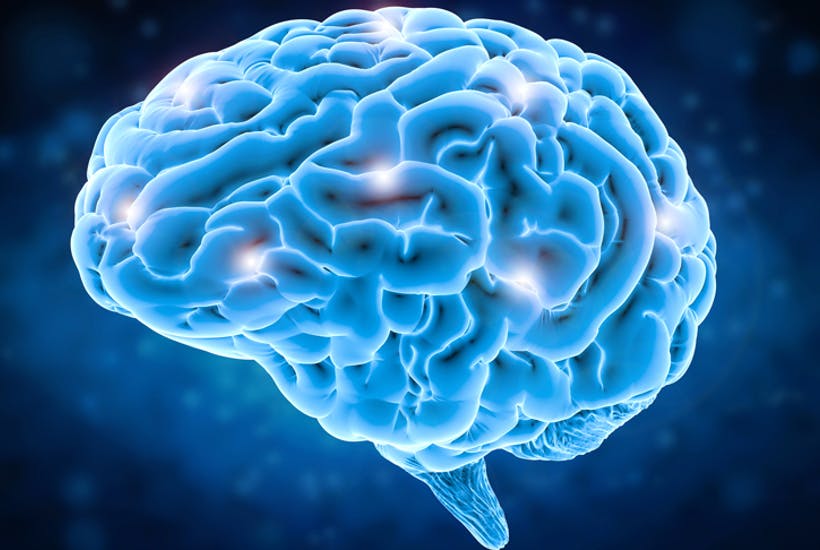 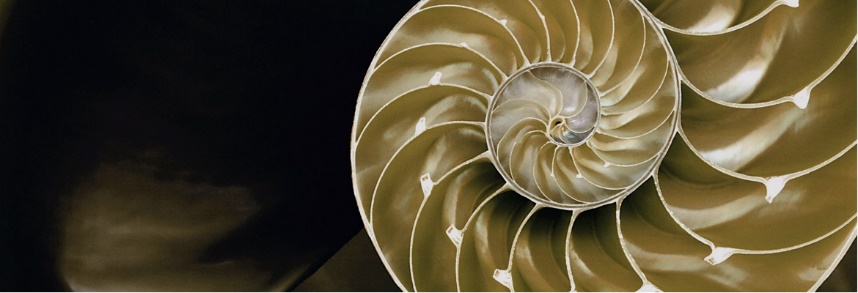 Why be a bioinformaticist?
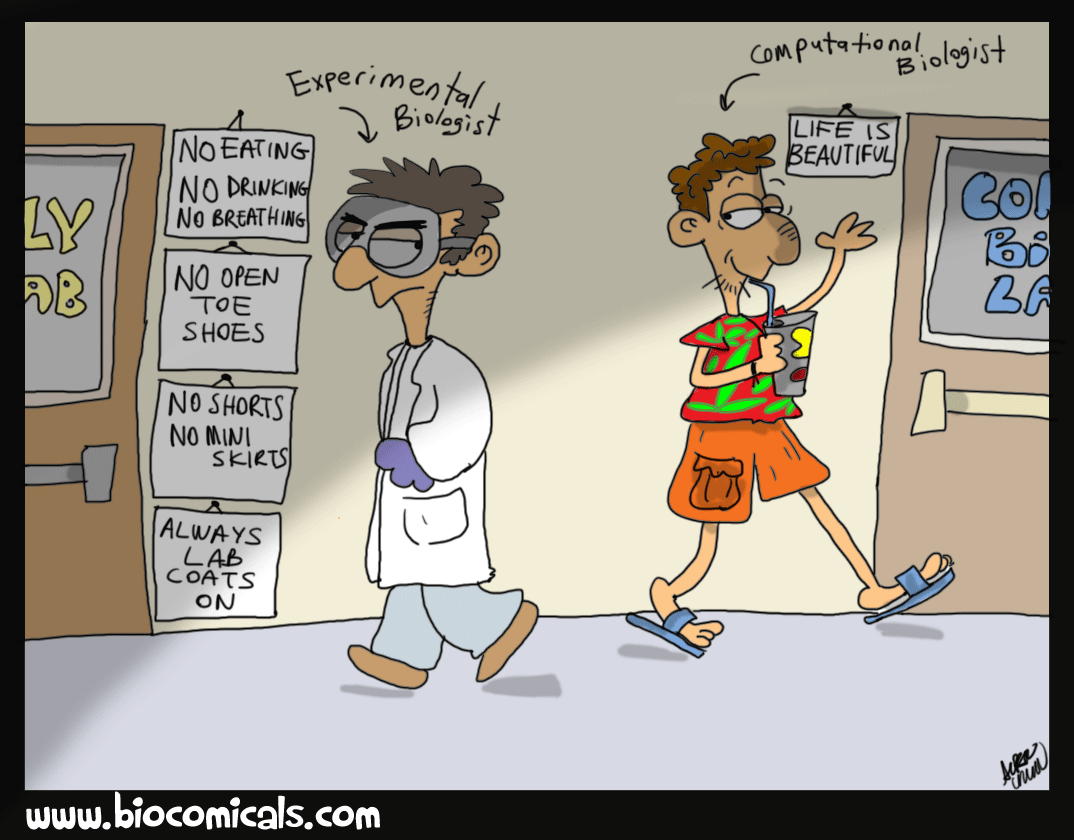 Careers in Bioinformatics
According to the ISCB Education Committee

Categories of people with bioinformatics skills 
Bioinformatics user
Bioinformatics scientists
Bioinformatics engineers
Career areas include
Individual contributor (specific lab, specific area of research)
Core facility (central resource for institution, many areas)
Educator (academics career, build research program)
Software developer (companies dedicated to deploying tools)
Computational skills of the bioinformaticist
Understanding NGS technology 
Command line
Scripting 
Programing 
Data structure 
Computational logic
Common methodology in statistics

*Note:  Not all skills are required for all areas of bioinformatics
What can you do to prepare for the genomic era?
Classes 
Bioinformatics
Computer Science
Statistics
Applied Bioinformatics Journal Clubs
Departmental JCs can sometimes can be taken for credit
Campus or regional workshops
Software Carpentry/Data Carpentry
Online resources (Coursera, other open source classes, webinars, podcasts, YouTube tutorials)
Look for graduate schools that have a strong bioinformatics program/core/center/faculty. Even if you are intending to get a degree in biology or medicine---local bioinformaticians can help and programs with strong bioinformatics cores tend to have more educational experiences available.
Discussion Topics
Specifics of NGS technology
What it is like to work in the bioinformatics field
Introduction to Galaxy platform
Pipeline example 
What bioinformatics study/tools apply to your field (medicine, biology, biochemistry)
Contact Information
Sherry Miller, PhD
Kansas State University
sherrymiller@ksu.edu


Teresa Shippy, PhD
Kansas State University
tshippy@ksu.edu
Additional slides for discussion
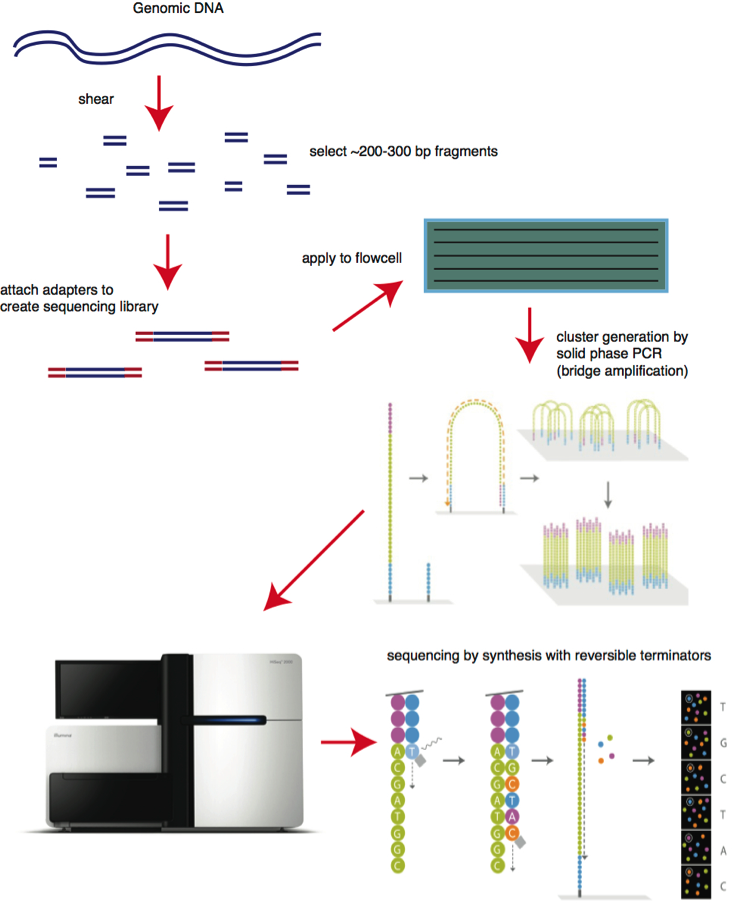 Sequencing by synthesis

Light is emitted for each of the nitrogenous bases added

Reversible terminators have to be removed with each cycle

Number of cycles is the limiting step
Maximum read size of ~350 bp

Individual nucleotide accuracy of over 99%

Well supported by bioinformatics (dominant technology)
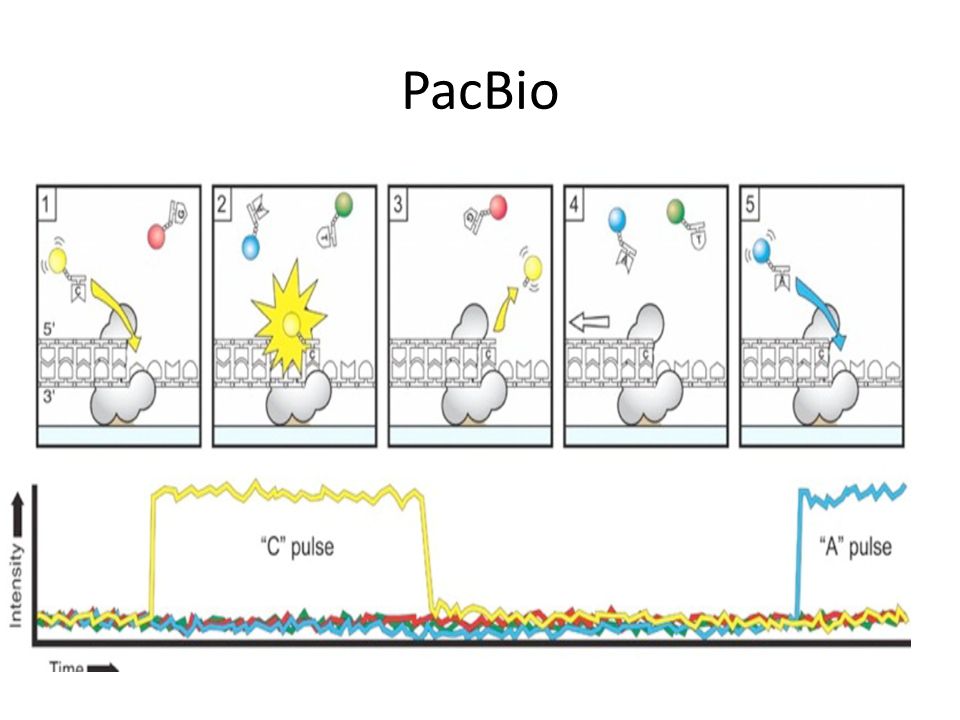 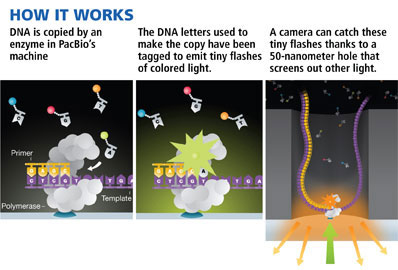 Sequencing by synthesis

Light is emitted for each of the nitrogenous bases added

Bases added in real time, reversible terminators not needed 

Maximum read size ~50,000, individual nucleotide accuracy of ~90% (raw data), uses consensus calling to increase accuracy to over 99%
Is NOT Sequencing by synthesis, sequenced as a single molecule flows through a pore which changes the electrical current

Read length 100,000 bp

Accuracy of 95% (raw data)

Great for field work 

Not as many bioinformatics tools… YET!
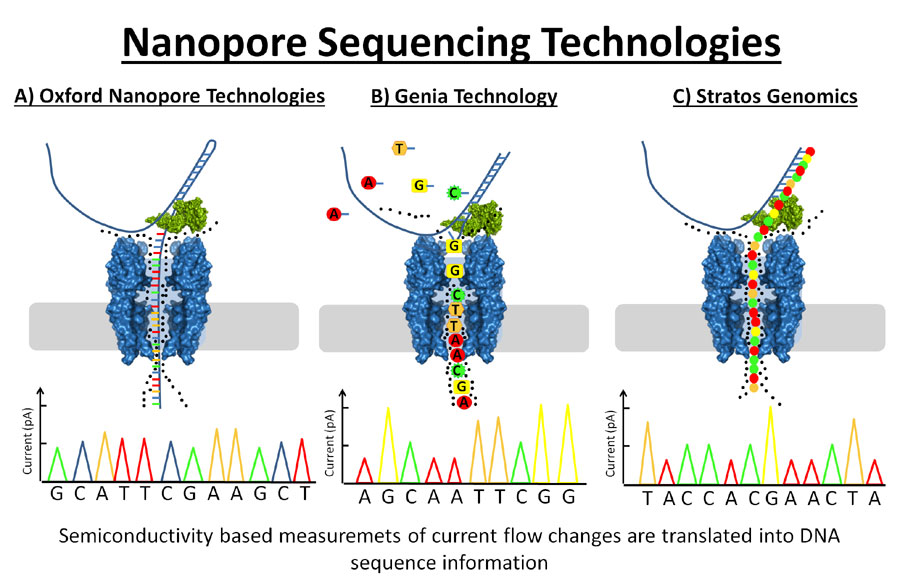